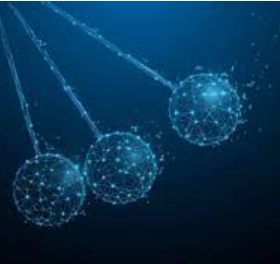 Bài 3: Vận tốc, gia tốc trong dao động điều hòa
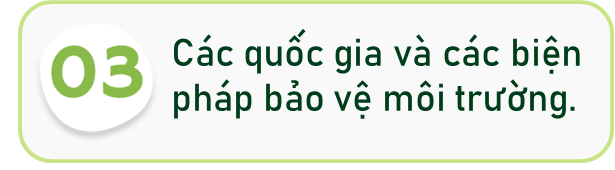 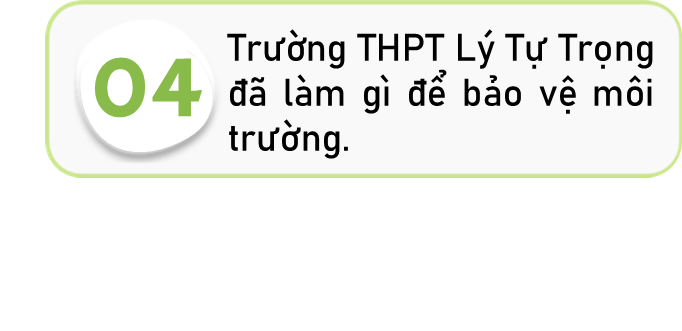 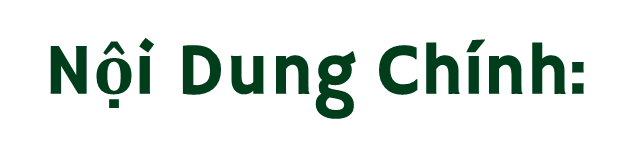 I.Vận tốc trong dao động điều hòa
II. Gia tốc trong dao động điều hòa
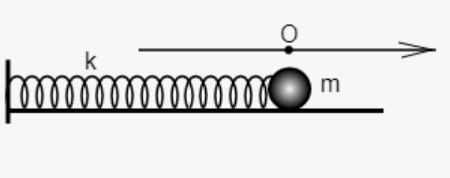 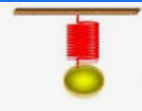 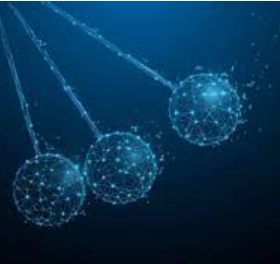 I.Vận tốc trong dao động điều hòa
1. Phương trình của vận tốc.
Phiếu học tập số 1
1/ Viết phương trình vận tốc của vật dao động điều hòa? Tại các vị trí: Biên và VT cân bằng, độ lớn vận tốc nhận giá trị thế nào? Đơn vị của vận tốc?
2/ Công thức liên hệ giữa vận tốc và li độ?
1. Phương trình của vận tốc.
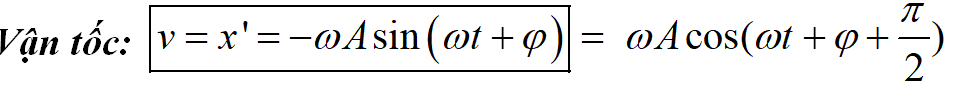 1. Phương trình của vận tốc.
▪ Nhận xét: ▪ Vận tốc của vật luôn cùng chiều với chiều chuyển động; vật chuyển động theo chiều dương  v > 0 ; vật chuyển động ngược chiều dương  v < 0 
▪ Vận tốc của vật DĐ ĐH biến thiên điều hòa cùng tần số nhưng sớm pha π/2 so với với li độ.
▪ Vận tốc đổi chiều tại vị trí biên.
Giá trị vận tốc đạt cực đại vmax = ωA khi qua VTCB theo chiều dương
Giá trị vận tốc đạt cực tiểu vmin = - ωA khi qua VTCB theo chiều âm
Tốc độ : là độ lớn của vận tốc (tốc độ bằng trị tuyệt đối của vận tốc) nên tốc độ luôn dương hoặc bằng 0Tốc độ đạt cực tiểu |v|min = 0  khi ngang qua vị trí biênTốc độ đạt cực đại |v|max = ωA  khi ngang qua VTCB
Liên hệ giữa vận tốc và li độ tại cùng một thời điểm.
Do v sớm pha hơn x góc π/2
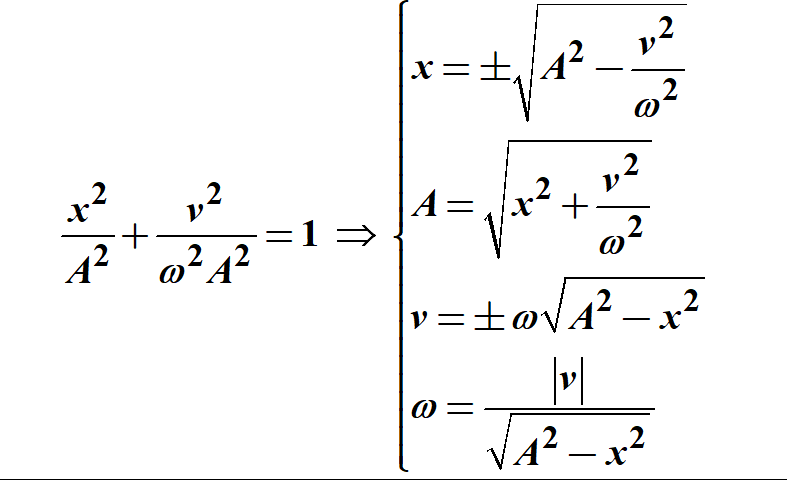 2. Đồ thị của vận tốc
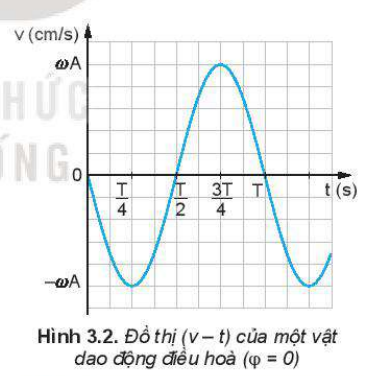 Đồ thị li độ và vận tốc trong dao động điều hòa ứng với φ=0
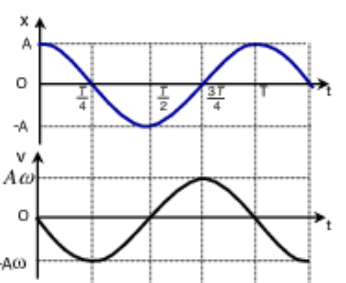 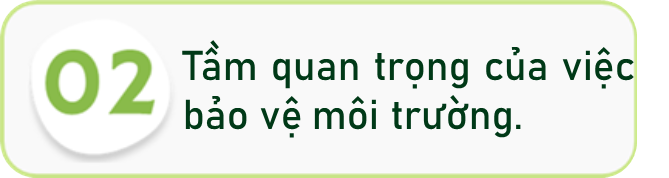 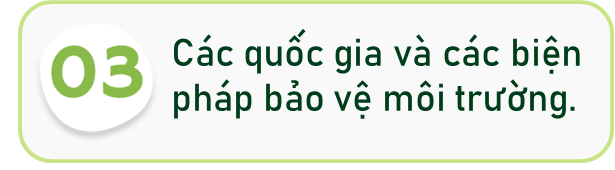 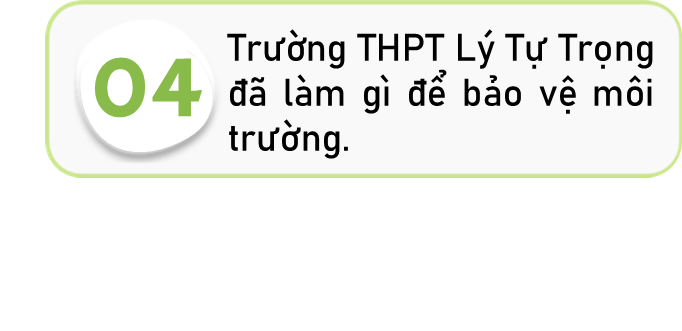 Phiếu học tập số 2Nêu dạng đồ thị của vận tốc theo thời gian?Lấy ví dụ? Từ đồ thị sau đây đọc và tính các giá trị liên quan?
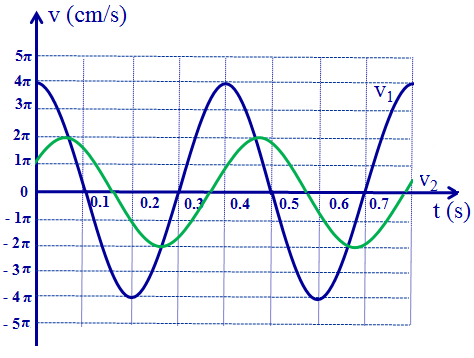 2. Đồ thị của vận tốc
- Đồ thị (v- t): có dạng là một đường hình sin.- Trên đồ thị như hình vẽ là đồ thị vận tốc – thời gian của hai dao động điều hòa:- Vận tốc cực đại vmax: vmax1 = 4π cm/s; vmax2 = 2π cm/s.- Chu kì T = 0,4 s  T1 = T2 = 0,4 s.- Tần số góc : 1 = 2 =  = 5π (rad/s).- Biên độ A: A1 =  = 0,8 cm; A2 =  = 0,4 cm.
II. Gia tốc trong dao động điều hòa
1. Phương trình gia tốc
1. Phương trình gia tốc
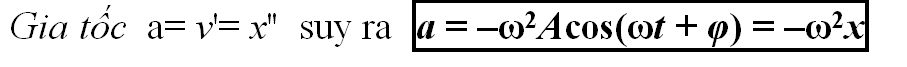 Khi vật chuyển động từ VTCB ra biên thì vật chuyển động chậm dần : v.a < 0 hay a và v trái dấu. 
▪ Khi vật chuyển động từ biên về VTCB thì vật chuyển động nhanh dần : v.a > 0 hay a và v cùng dấu.
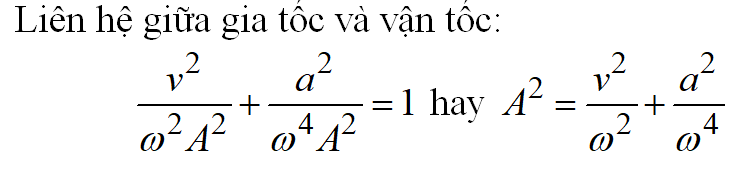 2. Đồ thị của gia tốc
Phiếu học tập số 4:
- Nêu dạng đồ thị của gia tốc theo thời gian? Từ đó nêu dạng đồ thị của các đại lượng: x, v, a.
- Lấy ví dụ? Từ đồ thị đọc và tính các giá trị liên quan?
2. Đồ thị của gia tốc
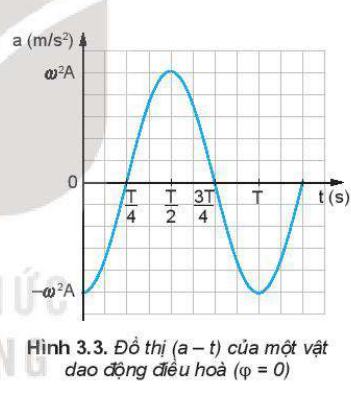 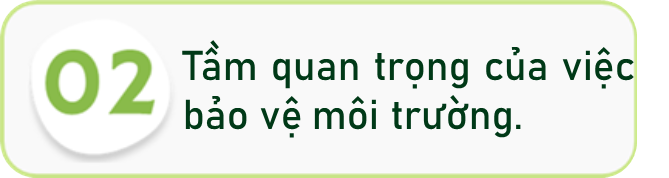 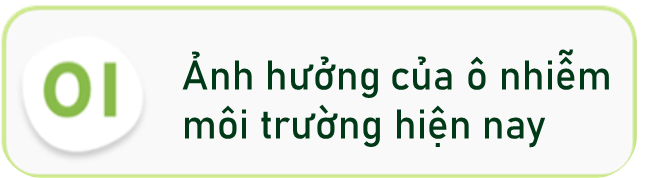 Đồ thị li độ, vận tốc và gia tốc trong dao động điều hòa ứng với φ=0
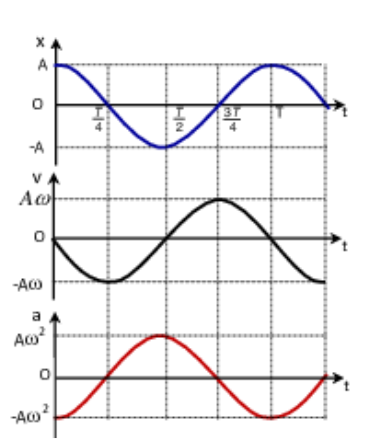 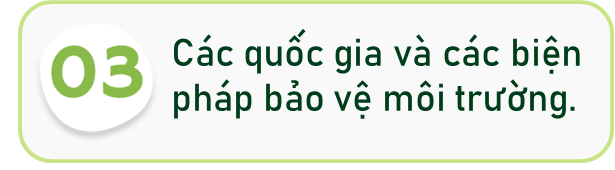 LUYỆN TẬP
Ví dụ : Một vật dao động điều hòa với phương trình x = 2cos(πt + π/6) cm. Lấy π2 = 10. 
a) Viết phương trình vận tốc, gia tốc của vật.
b) Xác định vận tốc, gia tốc của vật ở thời điểm t = 0,5 (s).
c) Tính tốc độ cực đại, gia tốc cực đại của vật.
LUYỆN TẬP
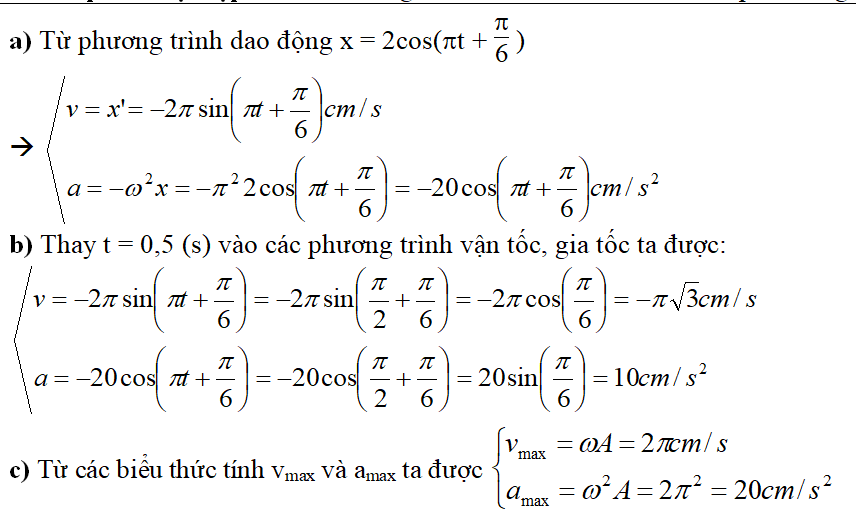 VẬN DỤNG
Bài tập tự luận . Một vật dao động điều hòa với tần số góc 10 rad/s. Khi vật có li độ 3 cm thì vận tốc của vật có giá trị 40 cm/s. Hãy tính:
a) Gia tốc của vật khi x = 2,5 cm.
b) Biên độ dao động của vật.
c) Độ lớn vận tốc cực đại và độ lớn gia tốc cực đại.
VẬN DỤNG
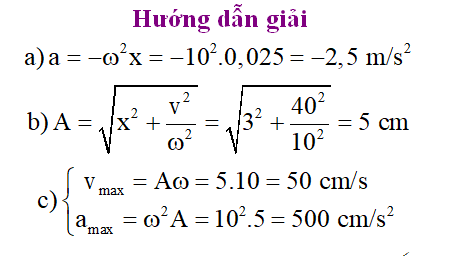 VẬN DỤNG
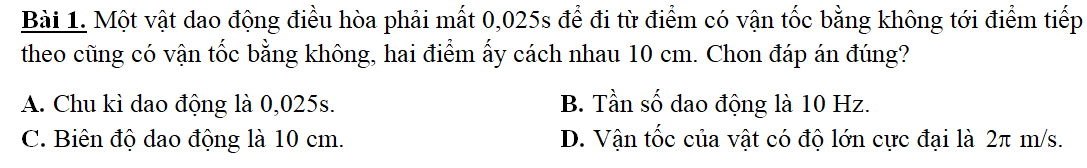 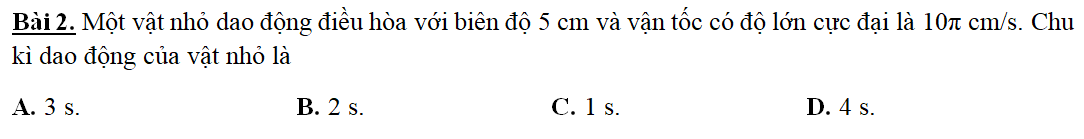 VẬN DỤNG
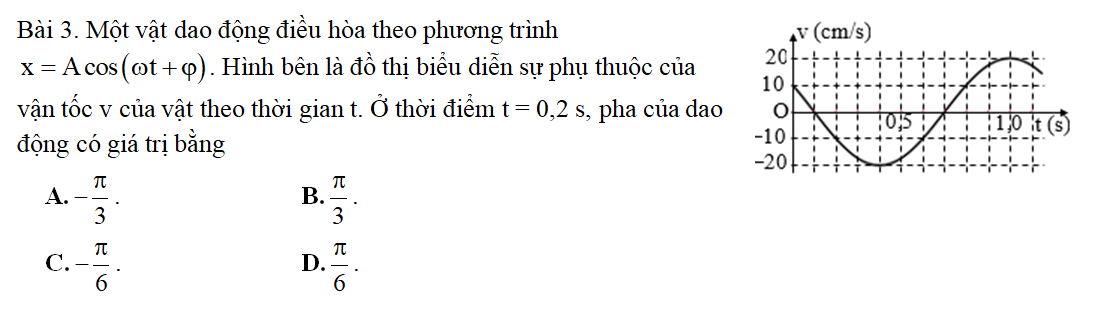